মাল্টিমিডিয়া ক্লাসে সবাইকে স্বাগতম
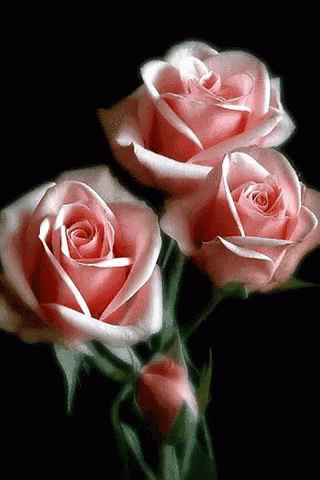 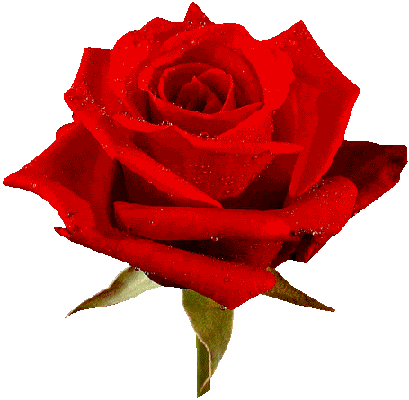 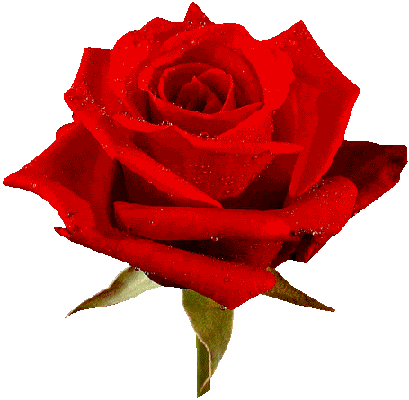 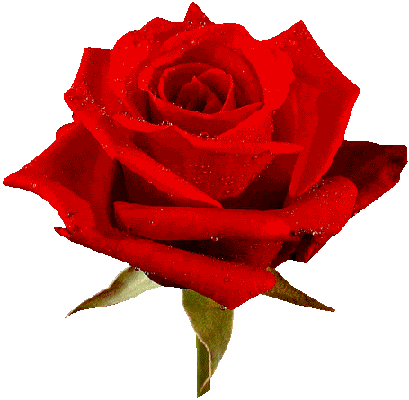 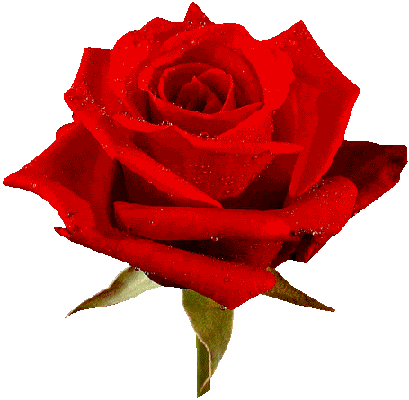 শিক্ষকের পরিচয়
শুকুরজান-জিন্নত আলী আদর্শ উচ্চ বিদ্যালয়।  
সাভার , ঢাকা
মোছাঃ বুলবুলি খাতুন
সহকারী শিক্ষক (ভৌত বিজ্ঞান)           এম.এস.সি (রসায়ন) এম.এড (কারিকুলাম) 
মেইল- bulbuli108404@gmail.com
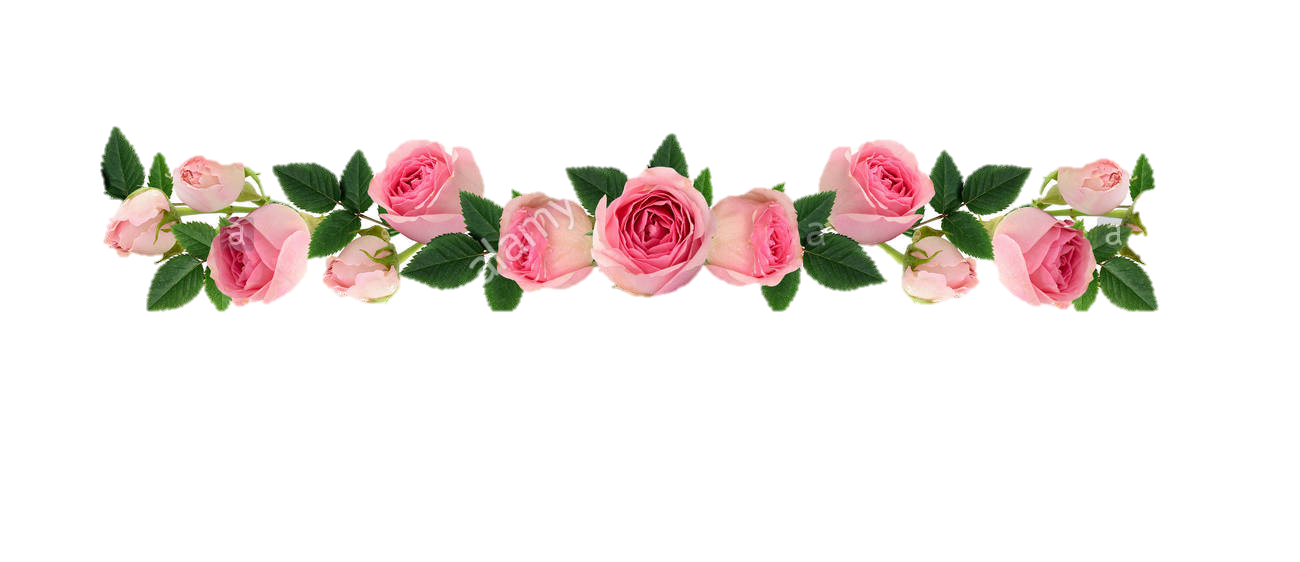 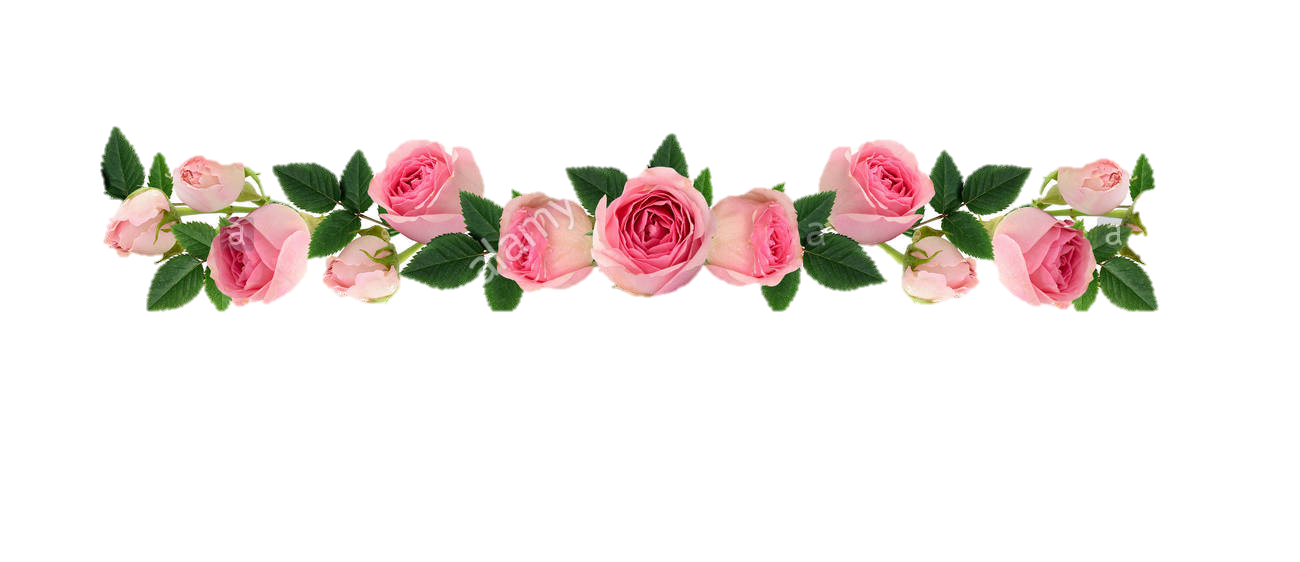 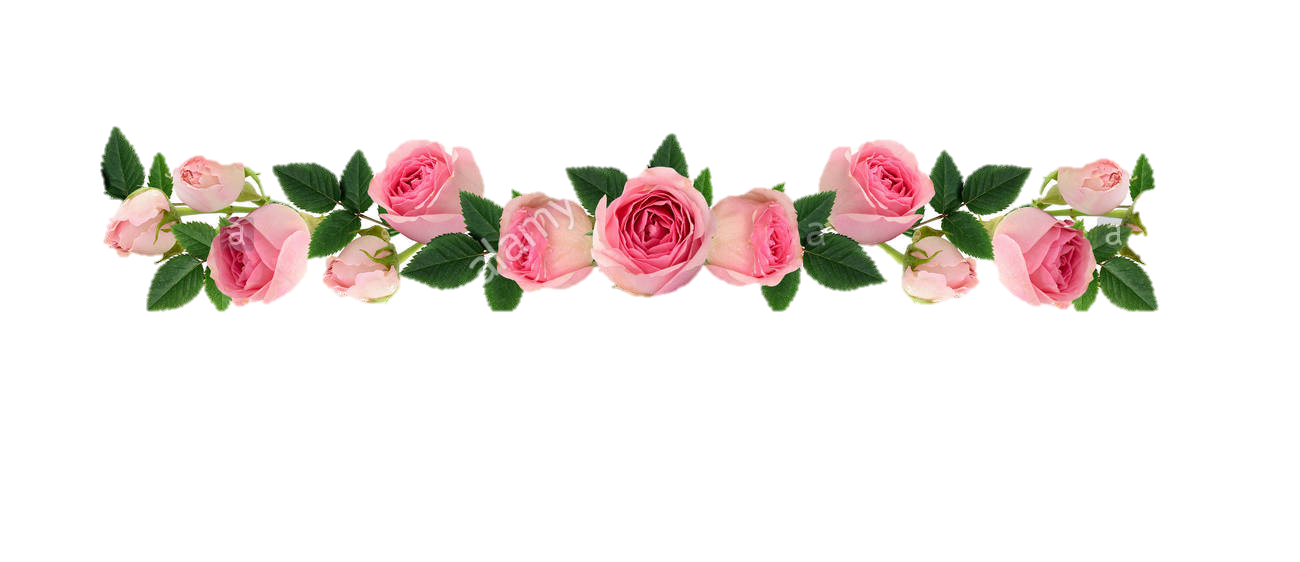 পাঠ্য বিষয় পরিচয়
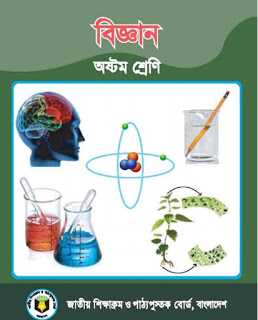 শ্রেনিঃ 8ম
 বিষয়ঃ বিজ্ঞান 
অধ্যায়ঃ ৬ষ্ঠ(পরমানুর গঠন)
পাঠ শিরোনামঃ ইলেকট্রন বিন্যাস
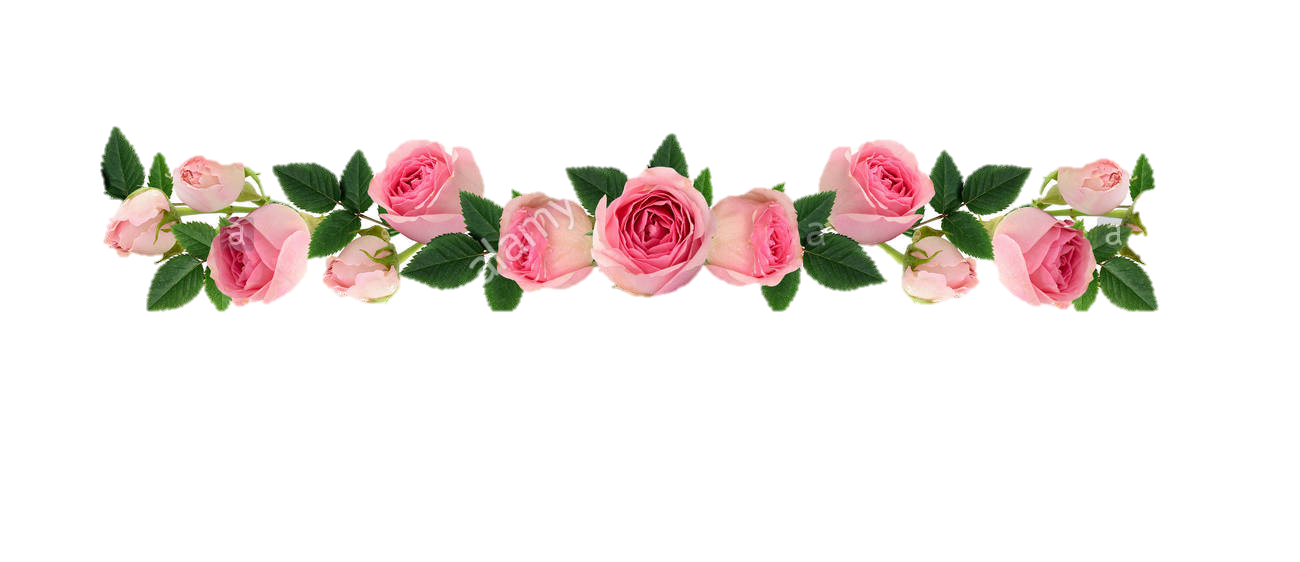 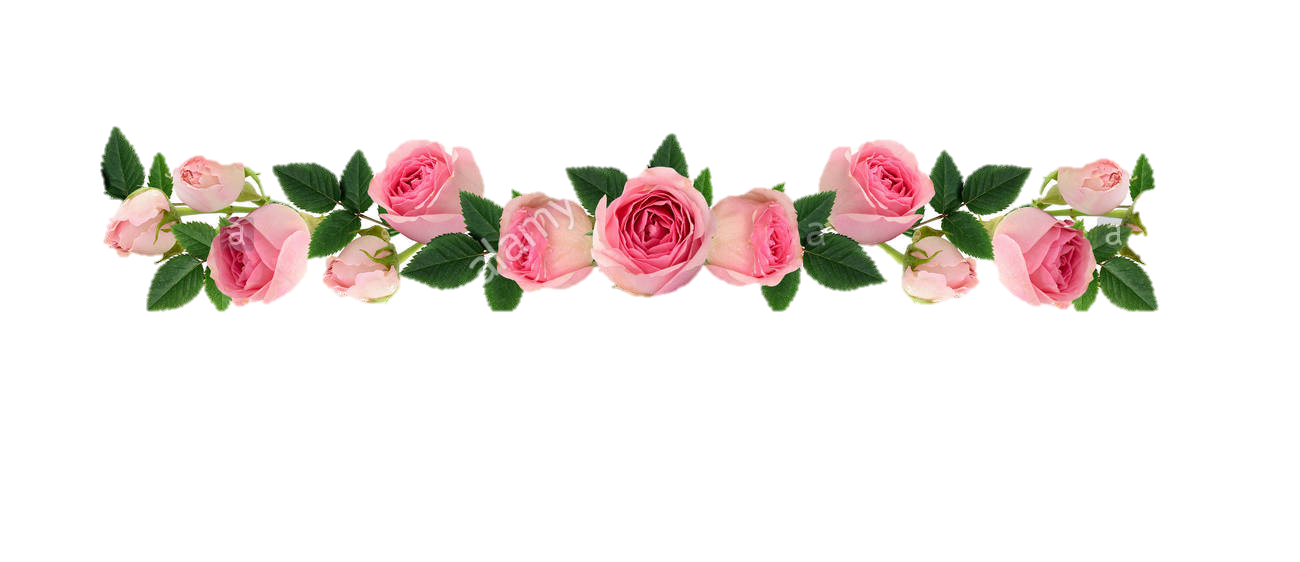 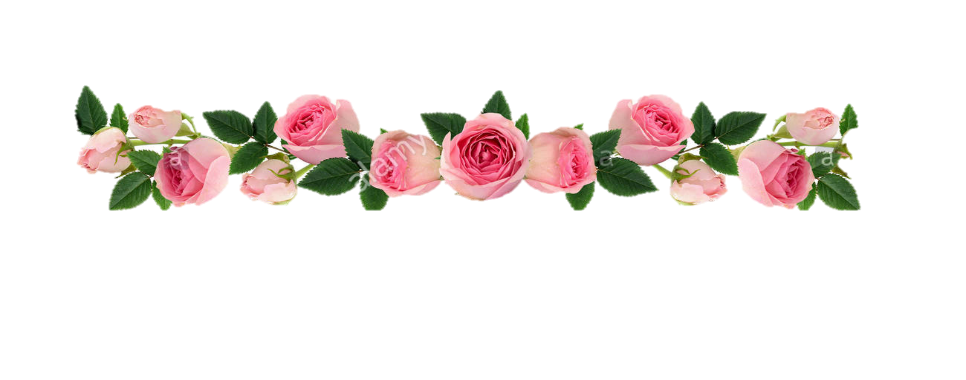 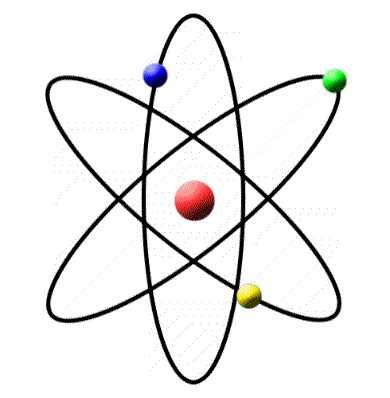 Mg
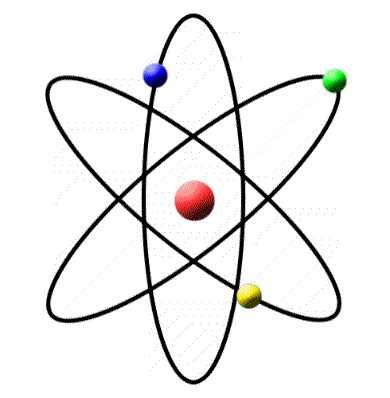 ইলেকট্রন বিন্যাস
শিখন ফল
এ পাঠ শেষে শিক্ষার্থীরা ……
ইলেকট্রন বিন্যাস ব্যাখ্যা করতে পারবে
 চিকিৎসা ক্ষেত্রে তেজস্ক্রিয় আইসোটোপের ব্যবহার, কৃষি ক্ষেত্রে তেজস্ক্রিয় আইসোটোপের ব্যবহার ,খাদ্যদ্রব্য সংরক্ষণে তেজস্ক্রিয়    আইসোটোপের ব্যবহার , ভূ-তাত্ত্বিক বৈজ্ঞানিক গবেষণা কাজে তেজস্ক্রিয় আইসোটোপের ব্যবহার ।
শক্তিস্তর সংক্রান্ত ধারণা-
নিউক্লিয়াস
n+p
শক্তিস্তর / কক্ষপথ
প্রতিটি শক্তিস্তরে ইলেক্ট্রন ধারন ক্ষমতা -
প্রতিটি শক্তিস্তরে 



সুত্রানুসারে
১ম শক্তিস্তরে  ২ টি
২য় শক্তিস্তরে  ৮ টি
৩য় শক্তিস্তরে  ১৮ টি
৪র্থ শক্তিস্তরে ৩২ টি
প্রতিটি শক্তিস্তরকে কল্পিত সংখ্যা  n  দ্বারা সূচিত করা হয় ।
n = ১ (১ম শক্তিস্তর)
n = ২ (২য় শক্তিস্তর)
O
অক্সিজেন
বিভিন্ন শক্তিস্তরে ইলেকট্রনের বিন্যাস
অক্সিজেন এর পারমানবিক সংখ্যা -৮ 
      ১ম শক্তিস্তরে  ইলেকট্রন = ২
      ২য় শক্তিস্তরে  ইলেকট্রন = ৬ 
সুতরাং  
অক্সিজেন এর ইলেকট্রন বিন্যাস – ২ , ৬
নিউক্লিয়াস
n+p
অক্সিজেন
অক্সিজেন এর ইলেকট্রন বিন্যাস
ইলেকট্রন বিন্যাস এর ডায়াগ্রাম অংকন
ইলেকট্রন বিন্যাস -২ ,৮ ,৭
১৫
১৭
ইলেকট্রন বিন্যাস -২ ,৮ ,৫
ক্লোরিন
ফসফরাস
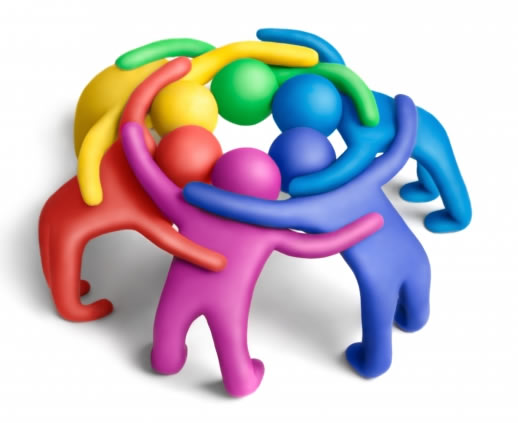 দলীয় কাজ
ক গ্রুপ
চিকিসাৎ ক্ষেত্রে তেজস্ক্রিয় আইসোটোপের ব্যবহার  ব্যাখ্যা কর
খ গ্রুপ 
ভূ-তাত্ত্বিক বৈজ্ঞানিক গবেষণা  তেজস্ক্রিয় আইসোটোপের ব্যবহার
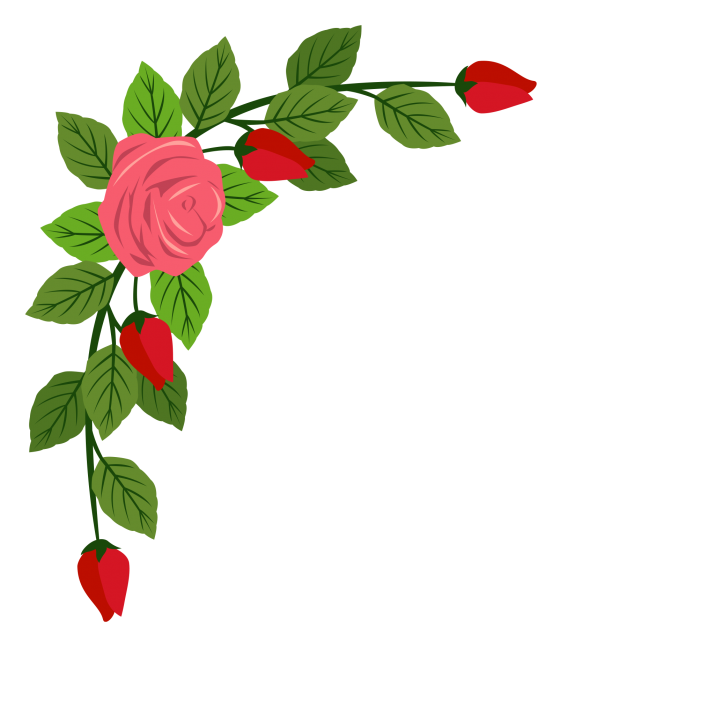 মূল্যায়ন
১। তেজস্ক্রিয় আইসোটোপ কাকে বলে ?
২। চিকিসাৎ ক্ষেত্রে তেজস্ক্রিয় আইসোটোপের ব্যবহার কত ধরনের ? 
৩। কৃষি ক্ষেত্রে তেজস্ক্রিয় আওসোটোপ এর ব্যবহার বল ?
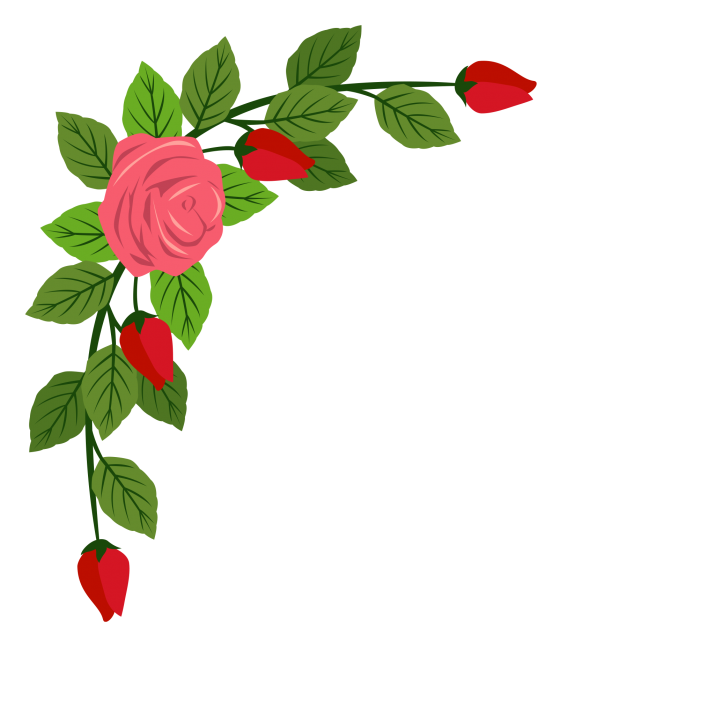 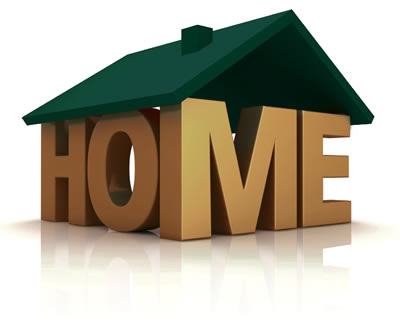 WORK
প্রতিটি শক্তিস্তরে ইলেকট্রন হিসাব করে ইলেকট্রন বিন্যাস কর নিমোক্ত মৌল গুলোর ? 
(আর্গন , নিয়ন , ক্যালসিয়াম ,পটাসিয়াম , স্ক্যান্ডিয়াম ,ভ্যানাডিয়াম )
সবাইকে ধন্যবাদ
সবাই ভালো থাকবে